Programación orientada a objetos
Capítulo 6
Diseño de  clases
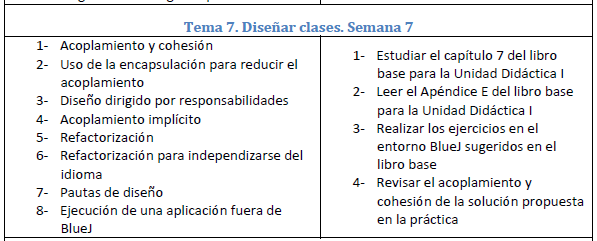 6.2 Juego world-of-zuul “malo”
Juego de aventuras
Veremos cómo ir mejorando el diseño inicial
Colossal Cave Adventure (Will Crowder, ’70)
Juego que trata de encontrar un camino a través de un complejo sistema de cuevas, ubicar el tesoro escondido, usar palabras secretas y otros misterios, todo ello con el propósito de obtener el máximo número de puntos
Ejemplo de código no muy ejemplar
chapter06/zuul-bad
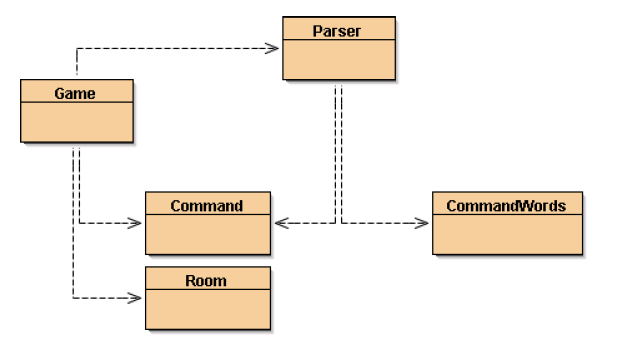 Clases de zuul
Clase Game
Clase principal que inicia el juego y permite empezar un ciclo de lectura y ejecución de comandos
También tiene el código que implementa cada comando
Clase CommandWords
Define todas las palabras de posibles comandos
Clase Command
Representa un comando introducido por el usuario y permite controlar si es válido y considerar por separado la primera y segunda palabras
Clase Room
Representa una habitación que puede tener varias salidas para ir a otras habitaciones
Clase Parser
Se encarga de interpretar la entrada del usuario y trata de crear los objetos Command correspondientes
Diseño de clases
Características de un buen programa
Fácil de entender
Mantenible
Reutilizable
Hay principios de diseño que ayudan en el diseño de las clases y la estructura del programa:
Acoplamiento y cohesión
Diseño dirigido por responsabilidades
Refactorización
6.3 Introducción al “acoplamiento” y a la “cohesión”
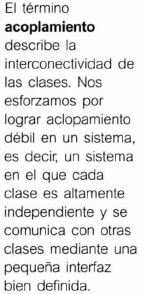 ACOPLAMIENTO
Interconectividad de las clases
Si dos clases dependen mutuamente en muchos detalles se dice que están fuertemente acopladas
Una estructura de clases Fuertemente acopladas, un cambio en una clase hace necesario también el cambio en otras varias clases
Esto hay que evitarlo
Debemos lograr un acoplamiento débil
Una buena propiedad es el acoplamiento débil
Que las clases sean lo más independientes posibles
 Y que se comuniquen a través de pequeñas interfaces bien definidas
Cohesión
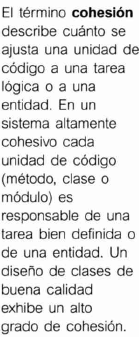 Cohesión
Se relaciona con el número y la diversidad de tareas de las que es responsable una sola unidad de la aplicación
Cuánto se ajusta una unidad de código a una tarea lógica o a una entidad
El número y diversidad de tareas que se asignan a una unidad
Una buena propiedad es una alto grado de cohesión
Cada unidad de código (método, clase o módulo) es responsable de una tarea bien definida o de una entidad
Un método debería implementar una operación lógica
Una clase debiera representar a un tipo de entidad
La razón principal de la cohesión es la reusabilidad
Si es responsable de algo bien definido, es probable que pueda ser usado en un contexto diferente
Calidad de diseño
Un sistema fuertemente acoplado (esto es, con muchas dependencias entre clases)
¿Será más o menos fácil de modificar?
¿Afectarán sus cambios a otras clases?
¿Mejorará su mantenibilidad?
Si un método es responsable de una única cosa bien definida seguramente podrá ser usado nuevamente en un contexto diferente
Más fácil entender lo que hace
Asignar nombres más descriptivos
Mayor reutilización
Cohesión de métodos
Cada método debe ser responsable de una y solo una tarea bien definida
Cohesión de clases
Cada clase debe representar una sola entidad bien definida
6.4 Duplicación de código
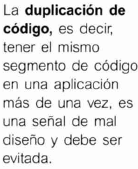 La duplicación de código es síntoma de mala cohesión
Es un indicador de mala calidad de diseño
Hace más difícil el mantenimiento del código
Puede inducir a la introducción de errores durante el mantenimiento
Inconsistencias
Se cambia el código en un sitio pero no en otro similar
Ejemplo: métodos printWelcome() y goRoom() en la clase Game
Ambos métodos imprimen información pero ninguno puede llamar al otro porque cada uno de ellos, además, hace otras cosas
¿La solución?
Refactorizar código en un método: private void printLocation()
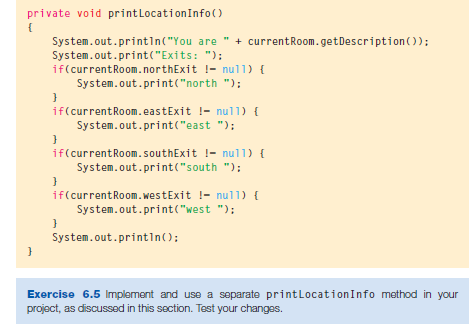 6.5 hacer ampliaciones
Supóngase que se quiere añadir la posibilidad de ir en otras direcciones, por ejemplo: go up y go down
¿Qué clases y métodos habrá que tocar?
Room
Game
Están fuertemente acopladas
Una solución al acoplamiento fuerte: el encapsulamiento
6.6 Acoplamiento
Usar encapsulamiento para reducir el acoplamiento
Los campos de las clases deben ser ”privados”
Encapsulación
Ocultar la información de la implementación
Solo lo qué hace una clase debe ser visible, no cómo lo hace
Hay que declarar los campos como privados y usar un método de acceso para acceder a ellos
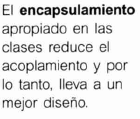 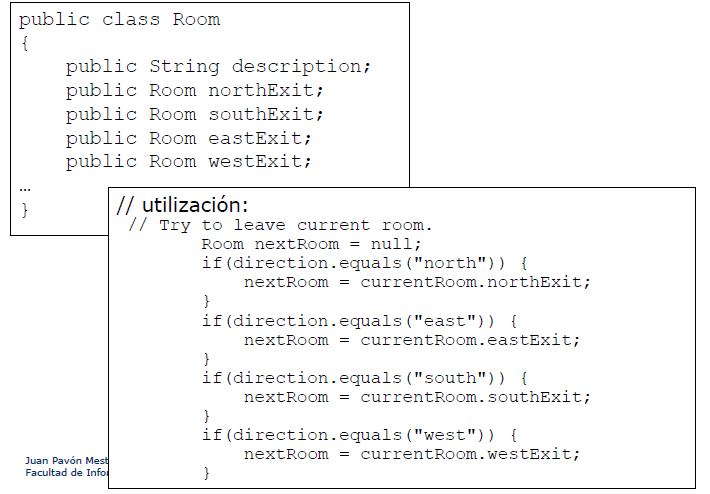 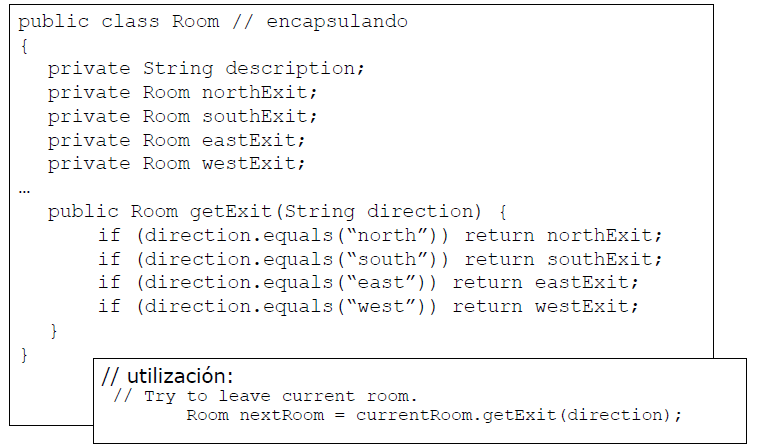 6.7 Diseño dirigido por responsabilidades
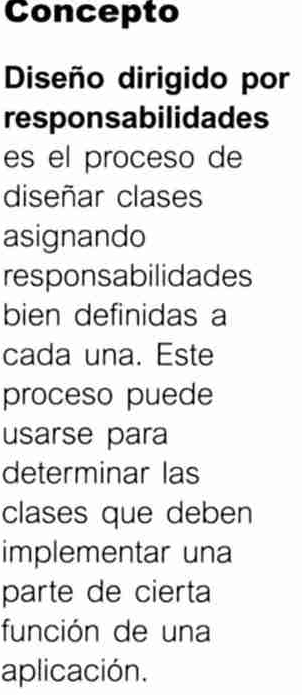 Asignar responsabilidades bien definidas a cada clase
¿En qué clase habrá que poner un nuevo método?
Cada clase es responsable de gestionar sus propios datos
La clase que posee unos datos tiene que ser responsable de procesarlos
Un buen diseño dirigido por responsabilidades conduce a reducir el grado de acoplamiento
6.8 Localización de cambios
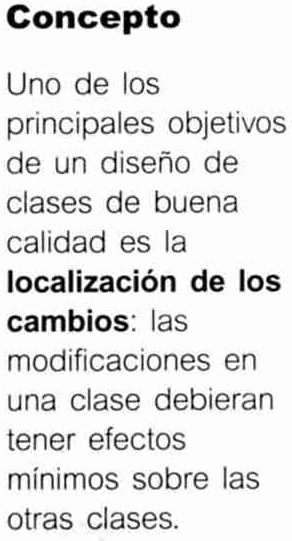 Uno de los objetivos de un buen diseño de clases es facilitar la localización de los cambios
Las modificaciones en una clase deberían tener efectos mínimos sobre las otras clases
Por eso hay que evitar definir campos públicos y definir claramente la interfaz de uso de la clase como un conjunto de métodos públicos
Los métodos públicos de la clase no deberían cambiar
Si acaso añadir otros nuevos
6.9 Acoplamiento implícito
Cuando una clase depende de la información interna de otra pero esta dependencia no es inmediatamente obvia
El uso de campos públicos puede ser obvio
Si se cambian se producirán errores al compilar las clases que los usen
Pero hay casos más difíciles de detectar
Ejemplo: ¿qué pasa si se quieren añadir más comandos en el juego?
Ejercicio: Agrega el comando “eat” para que cuando se ejecute aparezca el texto “I have eaten and I am not more hungry”
6.10 Planificación por adelantado
Al diseñar clases hay que pensar cómo podrían ampliarse en el futuro
¿Qué podrá cambiar?
La encapsulación ayuda mucho
6.11 Cohesión
Cohesión de Métodos
Cada método debería ser responsable de una y sólo una tarea bien definida
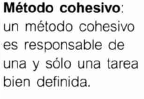 Cohesión de Clases
Cada clase debe representar una única entidad bien definida en el dominio del problema
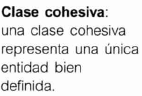 La cohesión es importante para la “legibilidad” y la reusabilidad
6.12 Refactorización
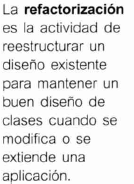 Al ir modificando las clases normalmente se va añadiendo más y más código
Las clases y los métodos suelen crecer
Habrá que refactorizar para mantener buenos niveles de cohesión y bajo acoplamiento
La refactorización consiste en repensar y rediseñar las estructuras de las clases y los métodos
Métodos: 
Convertir una secuencia de sentencias del cuerpo de un método en un método nuevo
Un método es demasiado largo si hace más de una tarea lógica
Clases: 
Tomar partes de una clase y crear una nueva clase a partir de ella
Una clase es demasiado compleja si representa más de una entidad lógica
Pruebas
Es importante realizar pruebas que garanticen el buen funcionamiento de los cambios
6.13.1 Tipos enumerados
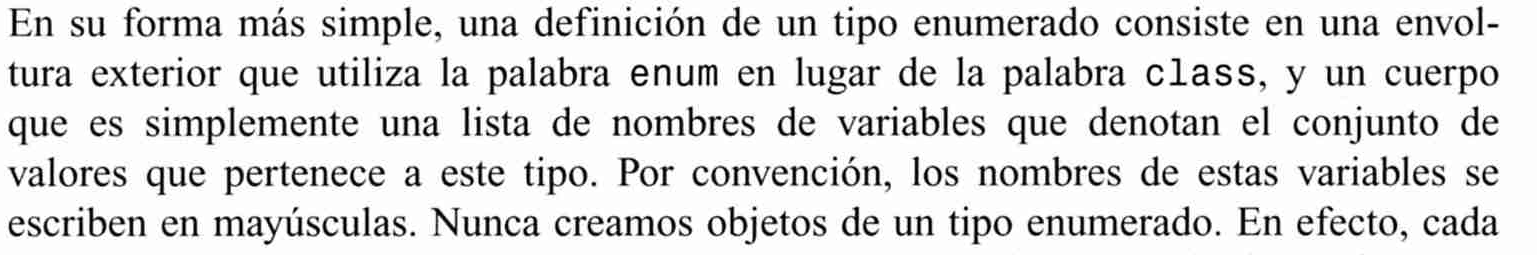 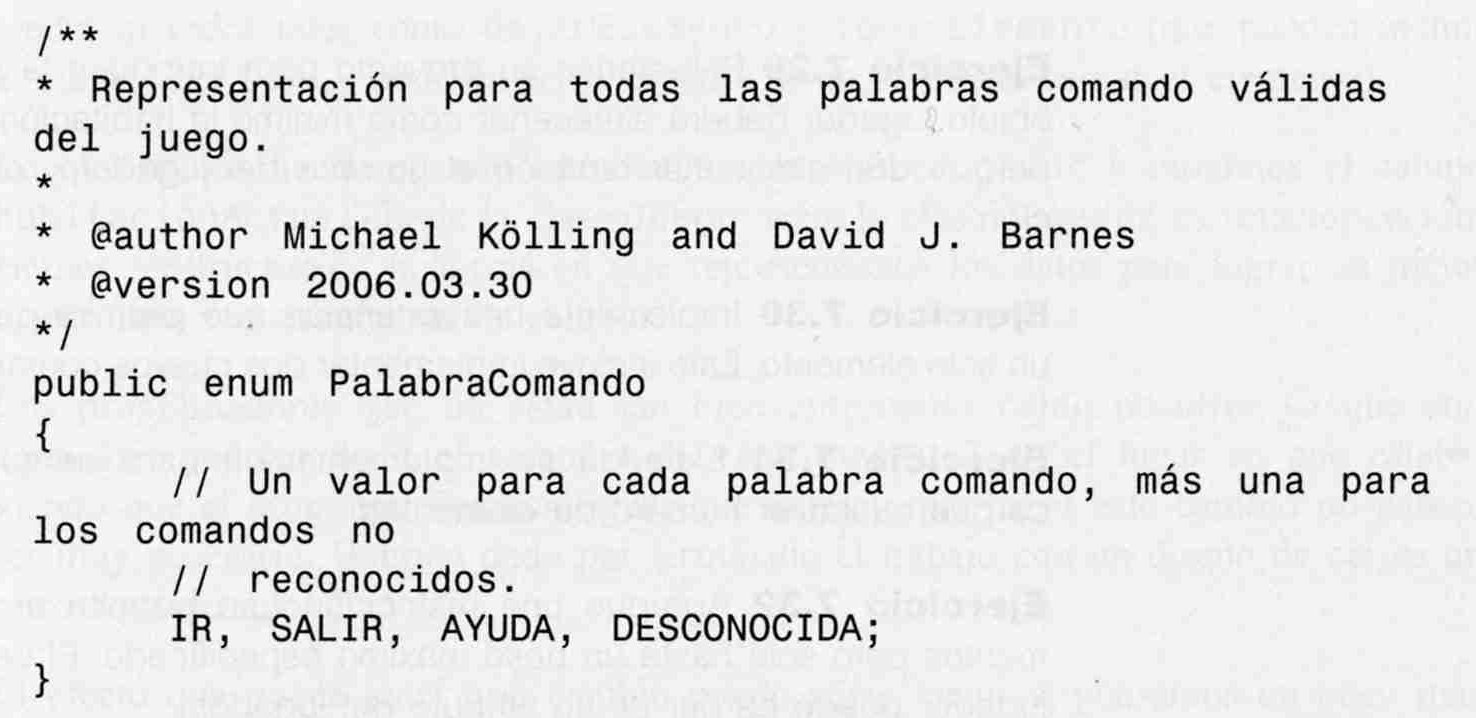 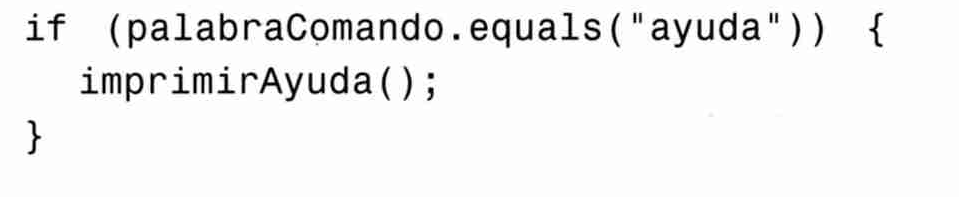 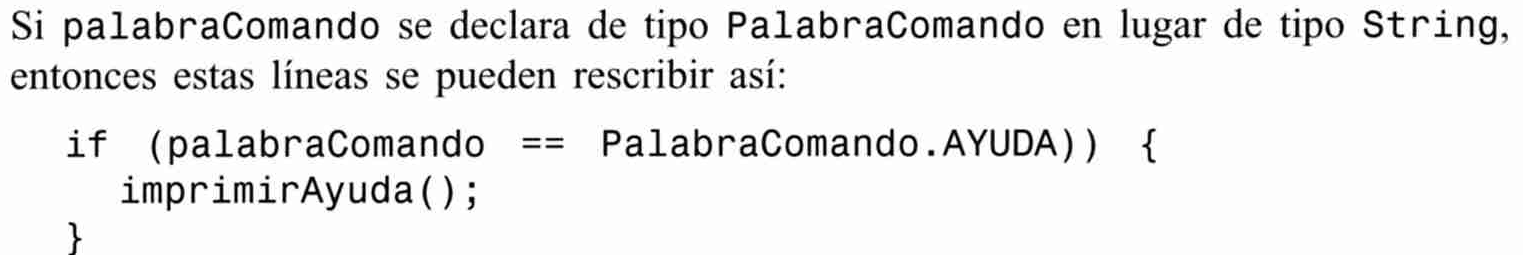 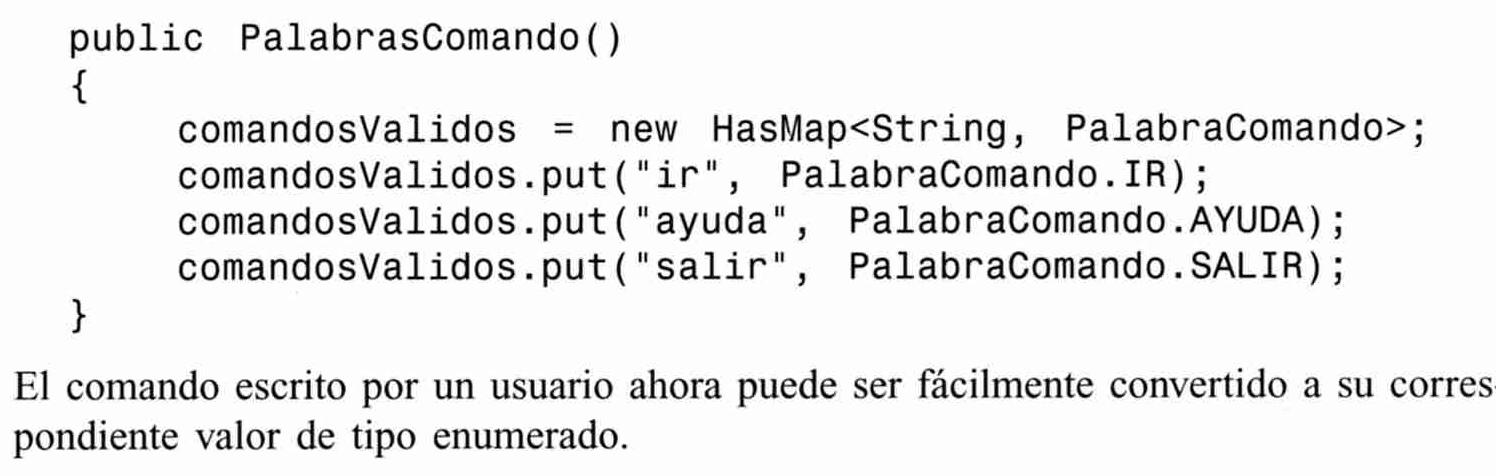 6.15 Ejecutar un programa fuera de BuejMétodos de clase
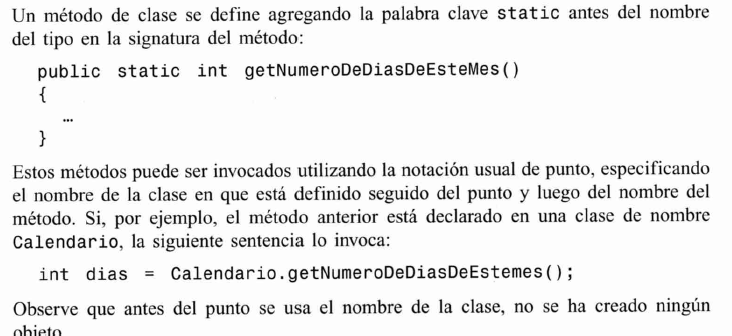 Los métodos de clases no pueden utilizar ni los campos ni los métodos de las instancias definidos en la clase
Un método de clase solo puede invocar a otros métodos de clases definidos en su propia clase
El método “main”
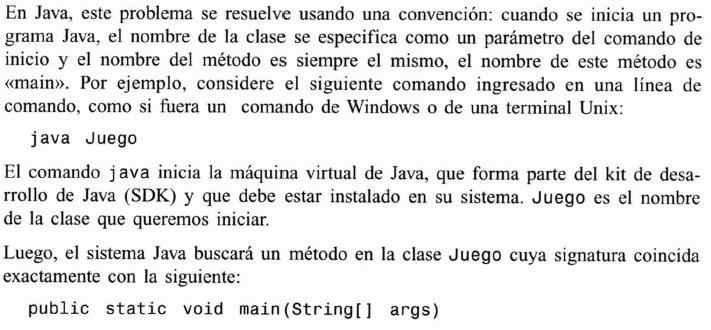 main
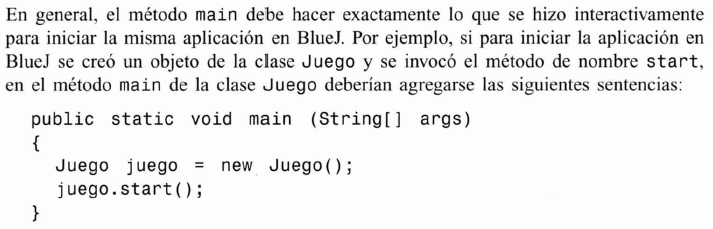 Desarrollar fuera del BlueJ
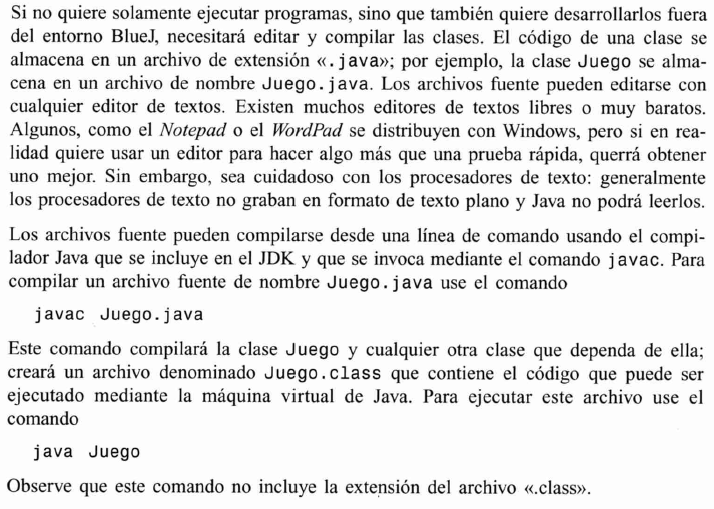 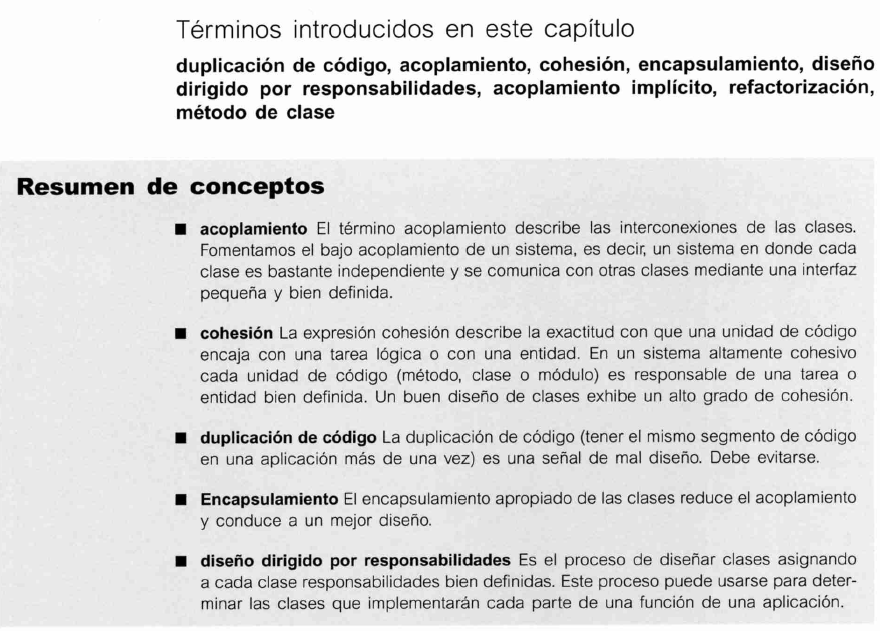 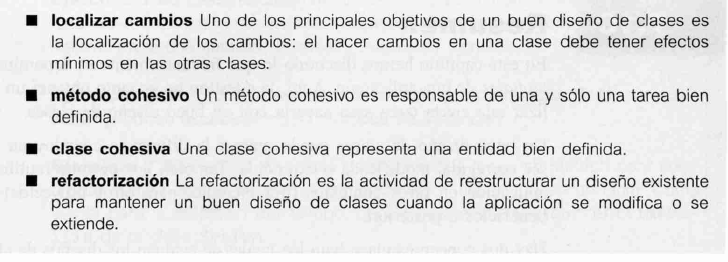